الدكتور المدرسماهر جبار صالح      اختصاص اورامكليه طب البصرهantineoplastic drugsعنوان المحاظره :
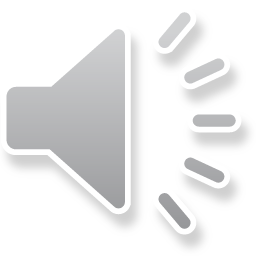 Introduction
Neoplasm   …is an abnormal mass of tissue as a result of  Neoplasia ( Neoplasia means new growth  in Greek) is the abnormal proliferation of cells) 
Classification of Neoplasm 
Benign 
Potentially malignant 
Malignant
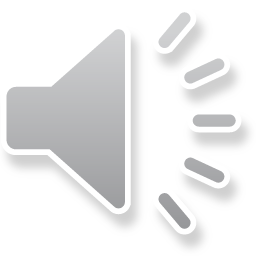 Introduction
The normal cell cycle ….as in the picture below

It has many phases to results in tow daughter cells.

Halting any phase can result in failure of the cell division.
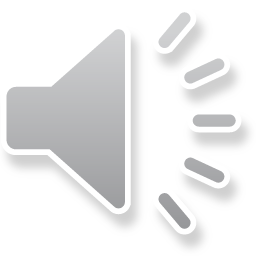 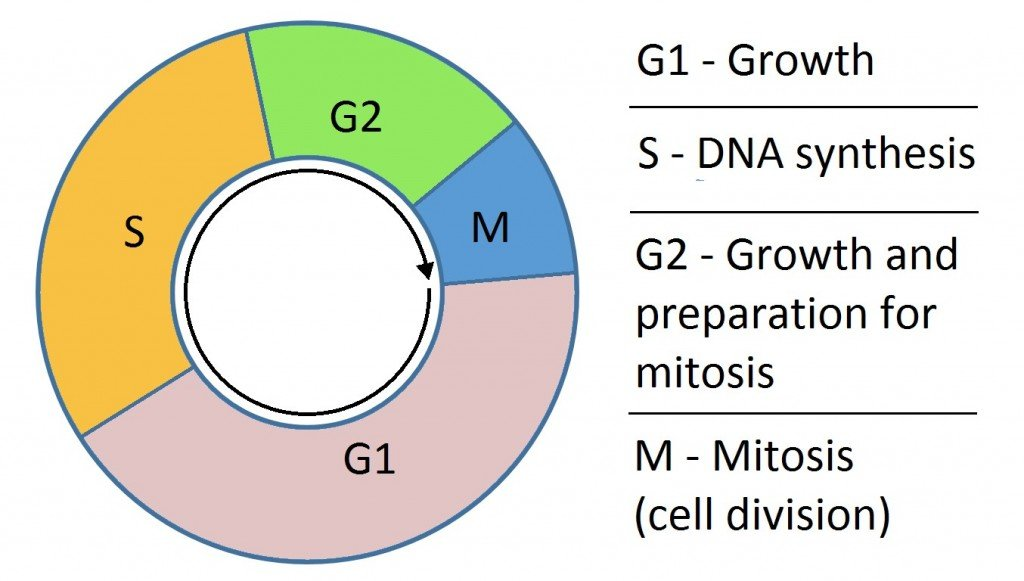 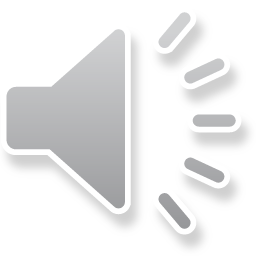 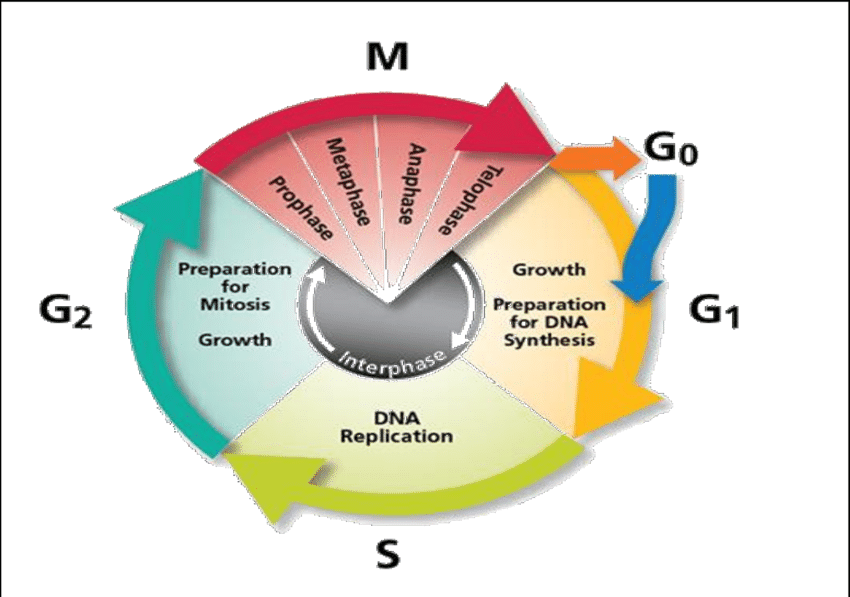 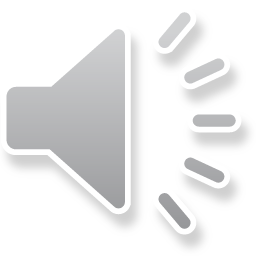 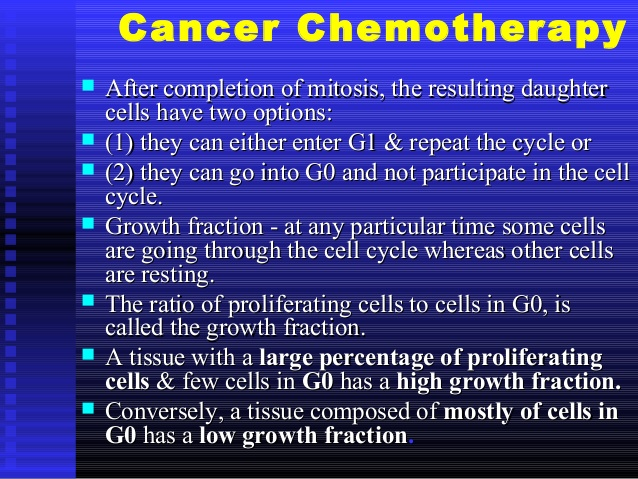 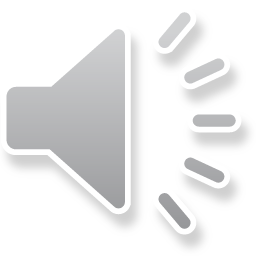 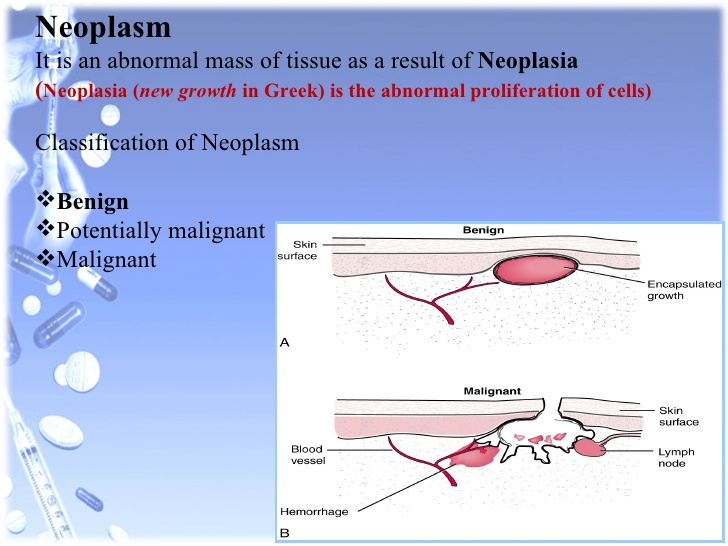 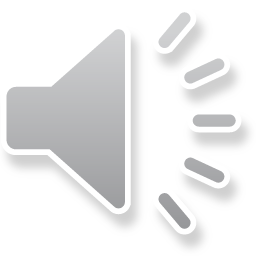 Antineoplastics Don’t kill tumor cells directly; but interrupt development, growth, spread of abnormal cells .
Interfere with cell replication 
Example : 
Antimetabolites interfere with DNA synthesis.
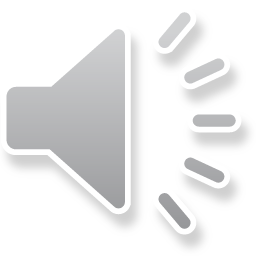 Classification
1-local therapy : surgery and radiotherapy 
2- systemic therapy : 
  chemotherapy 
   hormonal therapy 
   monoclonal antibodies .
   Hormonal  
   radioactive material . 
   targeted therapy .  
   immunotherapy .
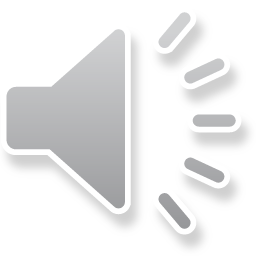 All of these mentioned methods called antineoplastic agents .

Chemotherapy is one of them , most popular and developing one .
Targeted therapy are more specific .
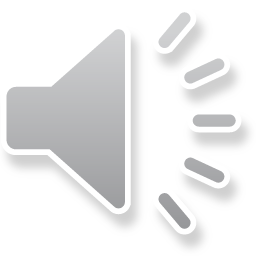 Surgery :
Is the most first modality for most of the tumours . 
Can be curative for some tumors .
The most determinant of successful surgery is the absence of distant metastasis .
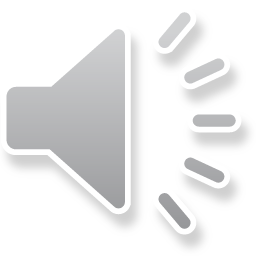 Radiotherapy :
Usuallly adjuvant after the primary treatment .
Can be given through external bean RT or localized brachytherapy .
Success depends on difference in the sensitivity between the normal tissue and the malignant tissue .
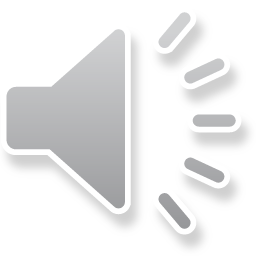 Chemotherapy :
Historically :
1- Mustasrd gas was used in the world war I,II  and the victims of that gas were developing bone marrow suppression and lymphoid hypoplasia . This led to the discovery of using that agent in lymphoma at YALE 1943. 
2- 1950 …follic acid was seen to accelerate the malignant cells in leukemia pt , led to the discovery that follic acid antagonist as antineoplastic agents .
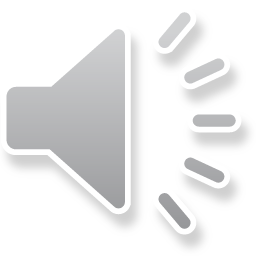 3- in the 1960 s…..
Combination chemotherapy had been started .
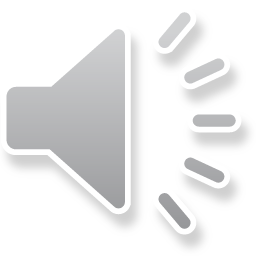 Types of chemotherapy
1- primary : when it is used to treat highly  sensitive tumors without other modalities ( Lymphoma , choriocarcinoma )
2- adjuvant : given after primary treatment of the tumor.( breast , colon , lung ) 
3- neoadjuvant : given before the primary treatment to shrink the tumor and facilitate surgery .( breast cancer  , osteosarcoma ) 
4-  concurrent chemoradio : at the same time of radiotherapy as radiosensetizer (head and neck ).
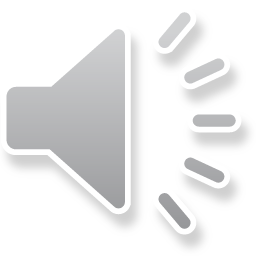 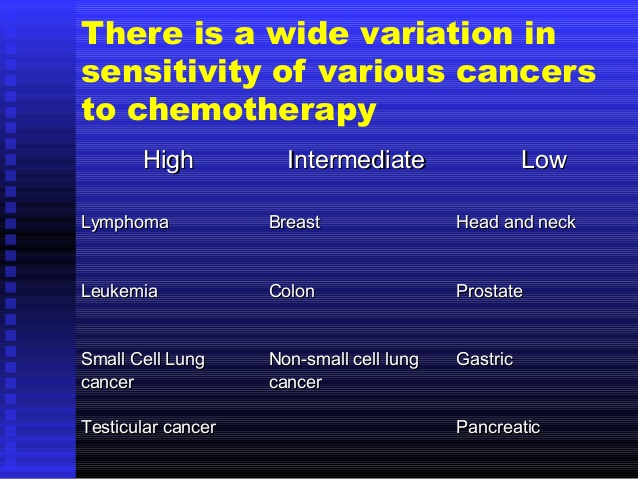 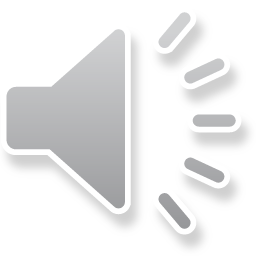 Chemotherapy principle
1- We have to balance between the therapeutic dose needed to kill the cancer cells(MTD :maximal tolerated dose )  and the 
side effects of such doses .  
: 2- combination of chemotherapy 
Maximize the cell kill through acting on different stages on the cell cycles and also decreasing the drug resistance .
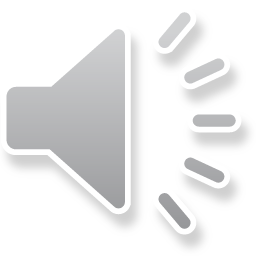 Important concepts
1- Phase specific chemotherapy : act on specific phase in the cell cycle and higher dose of chemotherapy will not result in more cell 
killing… 
S phase ( antimetabolite , topoisomerase I )
M  phase ( vinca alkaloid , taxane ) 
G2 ( bleomycin)
 2- phase non specific : has linear dose/response effect , larger dose means more cell killing .
Example : alkalating agents , antibiotics .
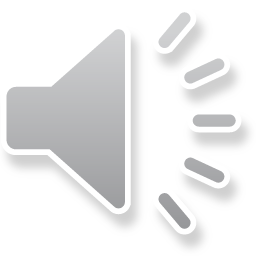 Routes of administrations
1- IV…common …doxorubicin
2-oral ……nevelbine 
3-intrathecal ………MTX 
4-intraperitoneal ….cisplatin 
5-intraarterial …..cisplatin 
 intrapleural ….bleomycin   6- 
 7- subcutaneous……..GNRH 
8- intravasical …..mitomicin
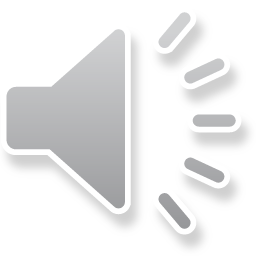 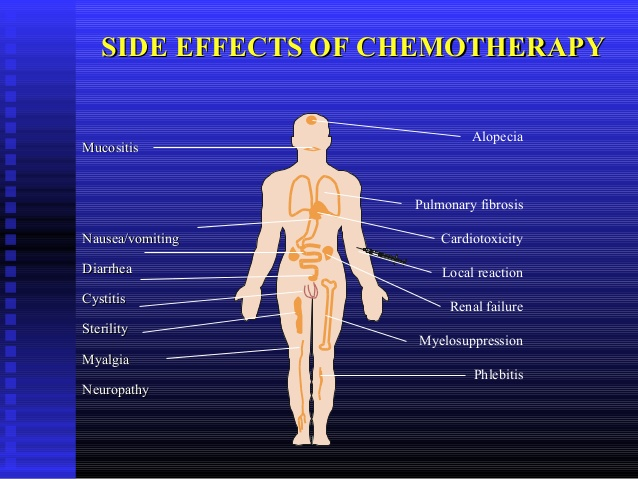 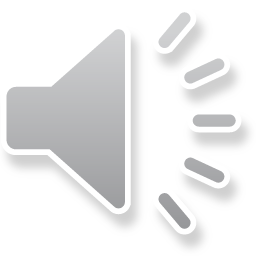 Fever                      mucositis
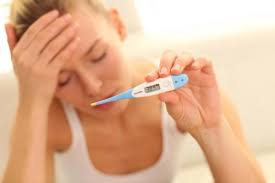 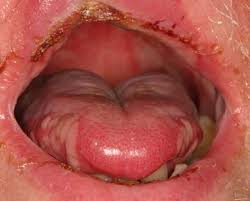 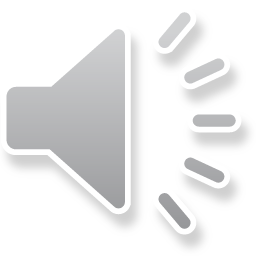 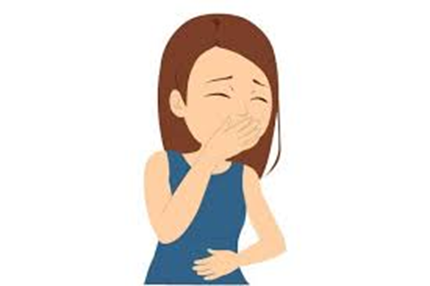 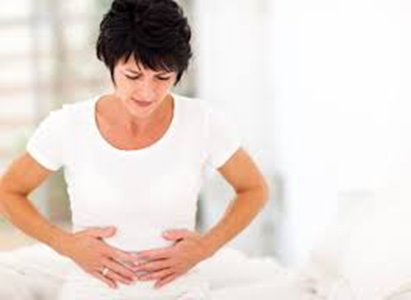 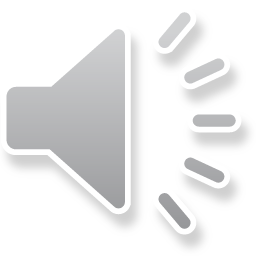 General side effects :
Nausea / vomitting 
BM suppression .
Alopecia 
Infertility 
Diarrhea 
Mucositis .
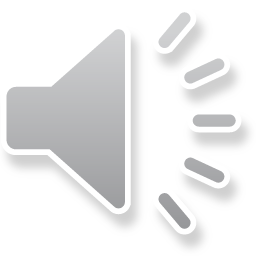 Specific side effects :
Lung toxicity ……..bleomycin
Cardiotoxicity …….doxorubicin 
Renal impairment ……cisplatin 
Neuropathy ……….vincristin 
Bone marrow suppression ……carboplatin 
Liver damage ………..taxan group
Hemorrhagic cystitis ………….cyclophosphomide
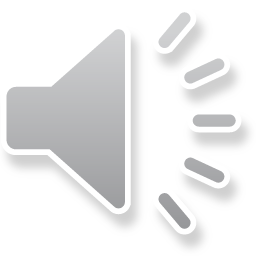 Response criteria :
1- complete response : complete  disappearance of the tumor . 
2- partial response : more than 50 % decrease in size . 
3- stable disease : response less than 50% or progression but less than 20 % 
4- progressive disease : progression more than 20 % .
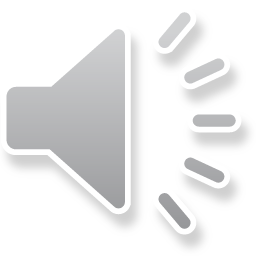 Major classification
1- alkalating agents : by adding alkyl gorup to interfere with the DNA synthesis .  
Melphalan……….MM 
Busulphan …CML
Cyclophosphamide…….breast  
Iphosphamide………..bone malignancy  
Chlorambucil….CLL
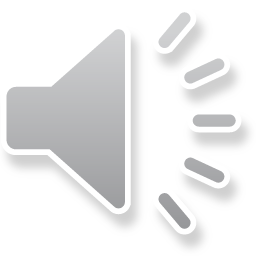 2- antimetabolites
Affect the S phase of the cell cycle .

 1- MTX ……choriocarcinoma 
2- pemitrexate…..mesothelioma  
3- capecitibin….pancrease cancer . 
4- 5 FU….ca colon  
6- 6MP…………..   in ALL 
7- CYTARABIN………….in ALL
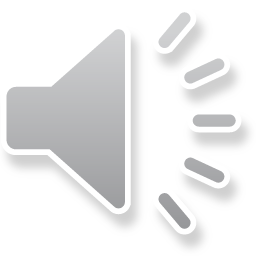 3- antibiotics
Derived from microorganism , ultimatly affect the DNA synthesis. 

Doxorubicin ….breast 
Actinomycin D …Ewing sarcoma  
Bleomycin …ca testis 
Mytomycin c……bladder ca  
Dounorubicin…ALL
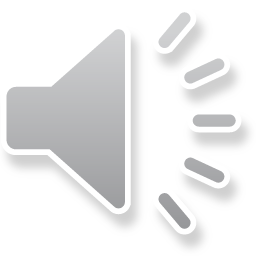 4- mitotic spindle inhibitors
Affect the M phase of the cell cycle . 
Cell  specific chemotherapy . 

1- Taxan group: paclitaxil , docetaxil …in breast ca .
2- vinca alkaloid …
Vincristin……….in NHL
vindesin ,
vinorelbin , 
vinblastin
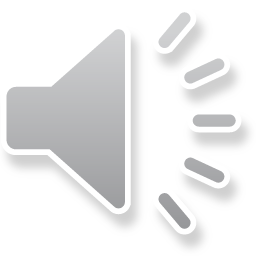 5- topoisomerase inhibitors
1 - Etopoide ….in testis cancer 
2- irinotecan……ca colon   
3- topotecan …..ca ovary
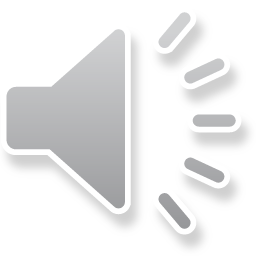 6- tyrosine kinase inhibitors (targeted  therapy )
…nib
Certain target in /on the cell 
More specific action than chemotherapy 

 
Imatinib …..on bcr-abl gen….. CML  
Sunitinib ….on VEGFR ,FLT3 ….renal carcinoma .
Erlotinib …..on EGFR …..lung cancer
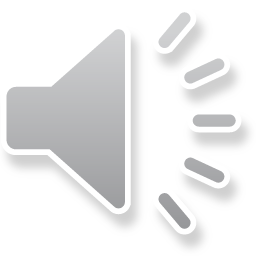 7-Monoclonal antibodies.
Attach to a ligand that is specific to that antibody , will hinder the normal action needed for cell growth and division .


Bevasuzumab …..on VEGFR…….. in ca colon 
Cetuximab ………. On EGFR ……..in ca colon
Trastuzumab …on HER2neu … in breast cancer
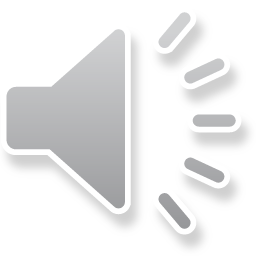 8- hormonal therapy
Tamoxifen ….block the estrogen in breast ca.
Androgens….antagonise the estrogen in breast cancer .  
GNRH analoques …in prostate cancer 
Progetrone …..in uterus cancer . .
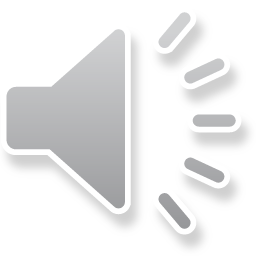 The immunotherapy
PDL-1 …. Programmed cell death protein or its receptor when activated will cause death of the cell.
Tumor cells are clever enough to secrete substances or proteins that activate the PDL1 found on the lymphocyte causing death of that lymphocyte.

So if we block these substances or the PDL-1 receptors ……will maintain life of these lymphocytes and more controlling of the tumour
Thanks
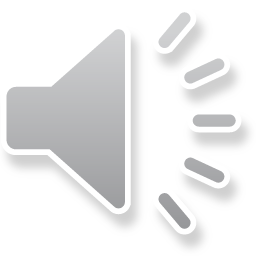